CORSO DI MICROECONOMIA 
A.A. 2015-2016

Vittorio A. Torbianelli

Utilità in 3d
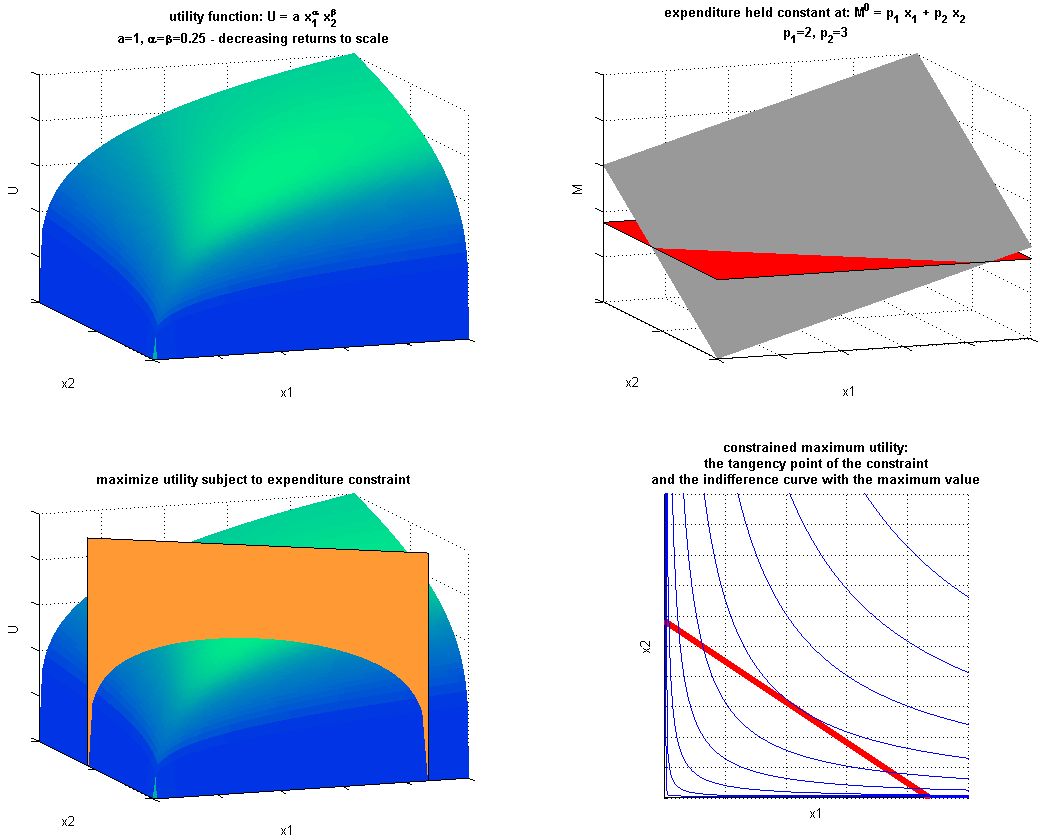 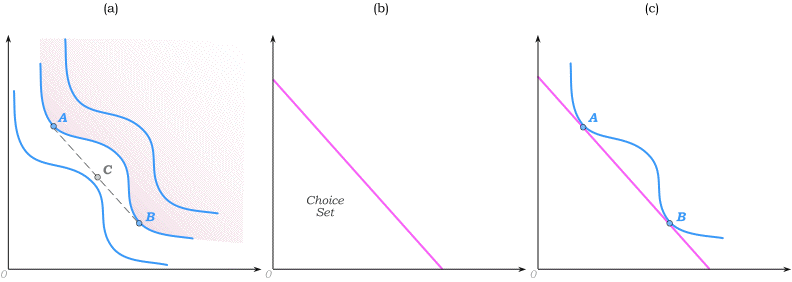 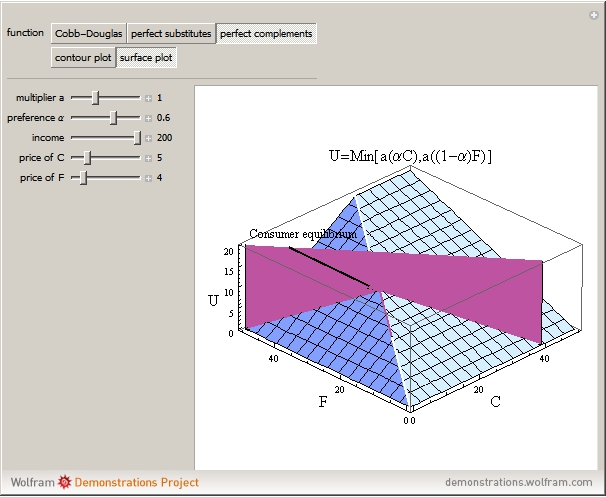